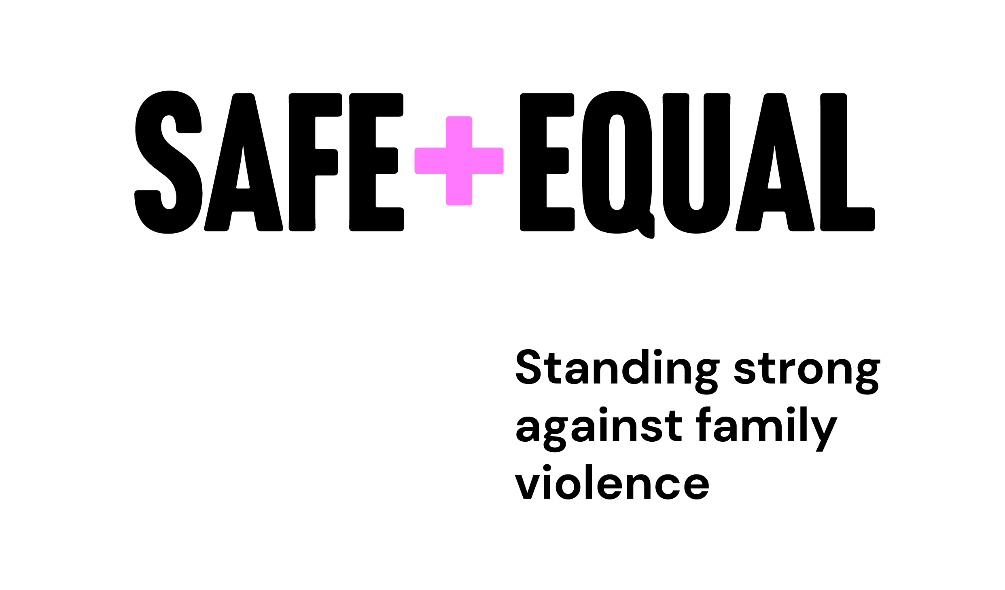 ‘How We Thrive’ Video Series Launch Webinar
Hannah Dwyer, Prevention Program Officer, Safe and Equal
Acknowledgment of Country
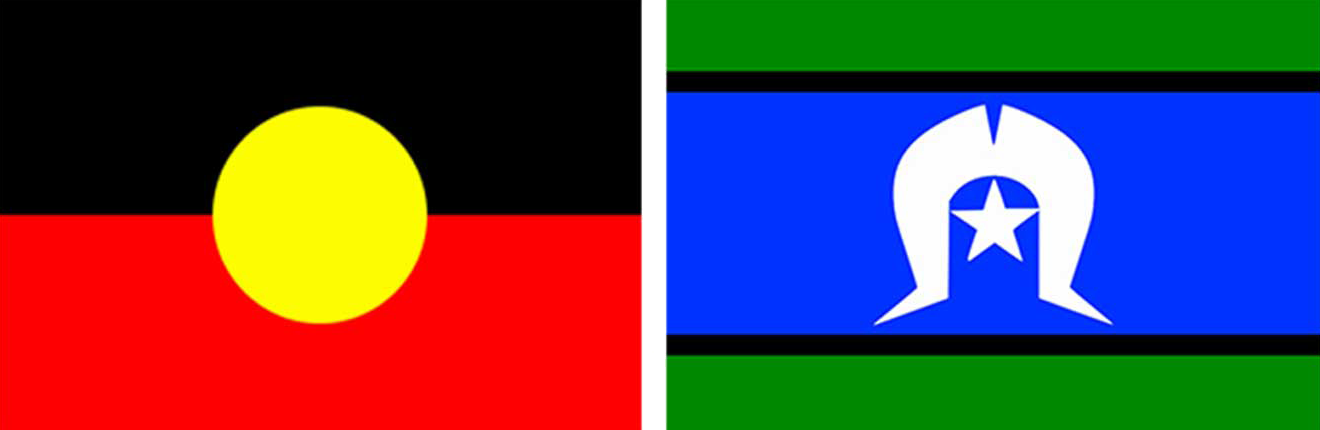 Agenda and Housekeeping
This webinar is being recorded

Live captioner ​and Auslan interpreter with us today

Please use the Q&A function for questions 

We would like this space to be respectful and safe for all attendees and speakers, so please consider this as you ask questions and use the chat box.
Support Services
1800 RESPECT (1800 737 732) is the national 24/7 family, domestic violence and sexual assault counselling service. 1800 RESPECT also provides online counselling support, and a range of additional resources, through their website. ​

Safe Steps (1800 015 188) is Victoria’s statewide family violence crisis service for women, young people and children experiencing family violence. ​

In an emergency, call triple zero (000). ​
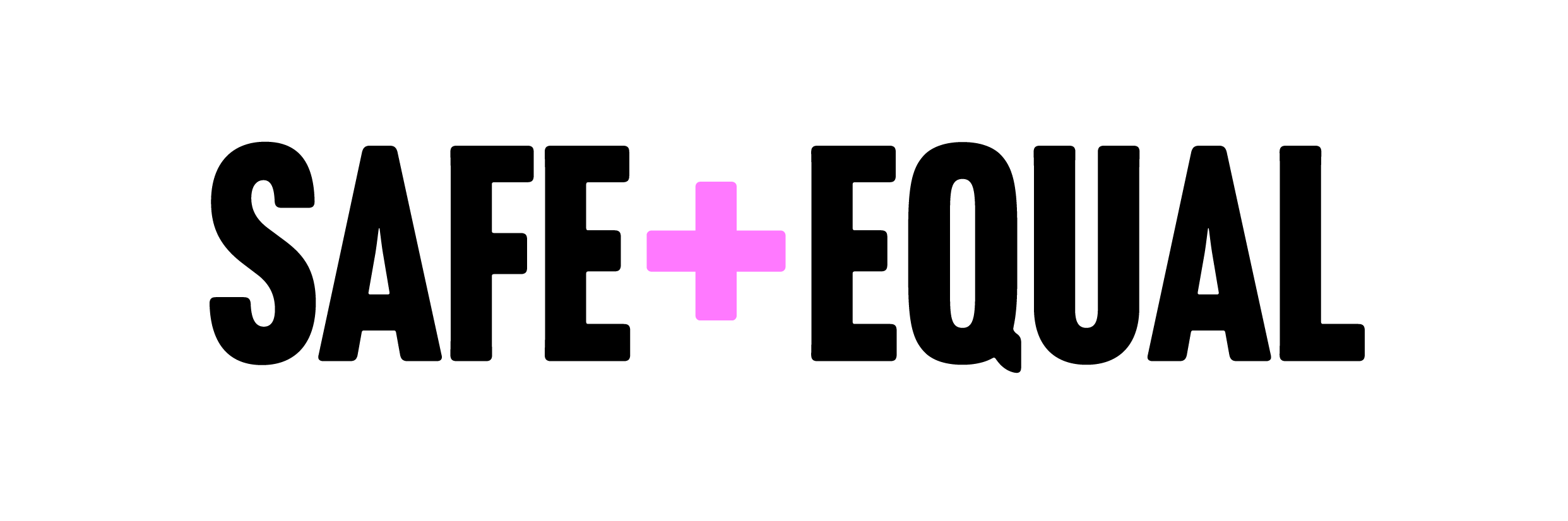 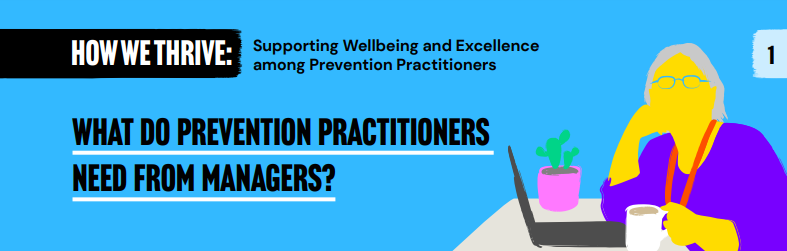 Presenters
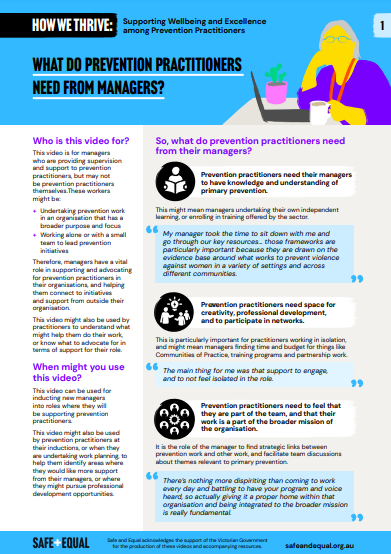 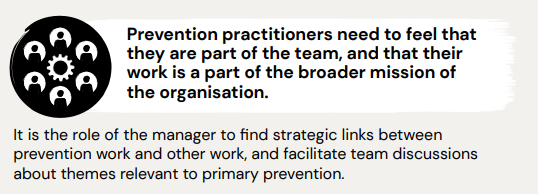 Picture
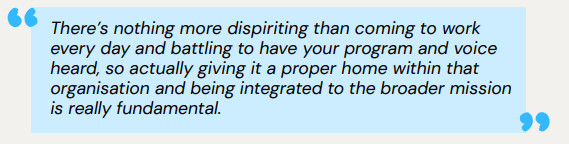 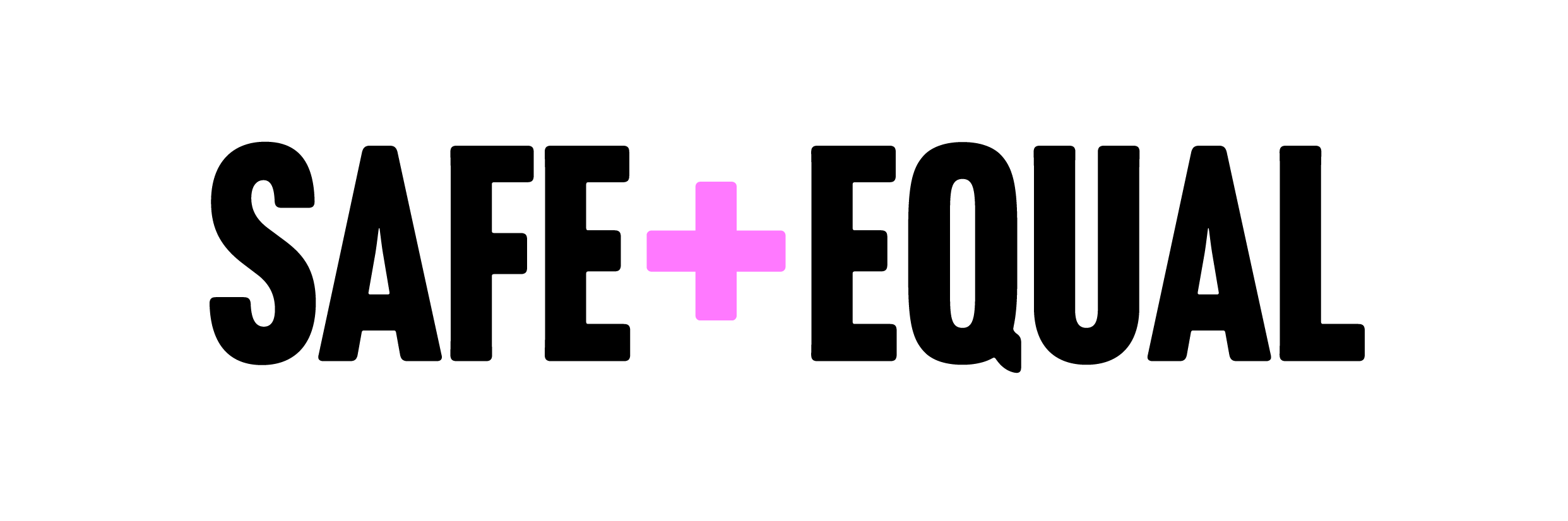 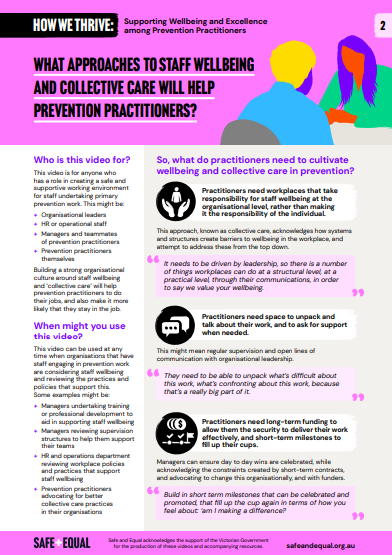 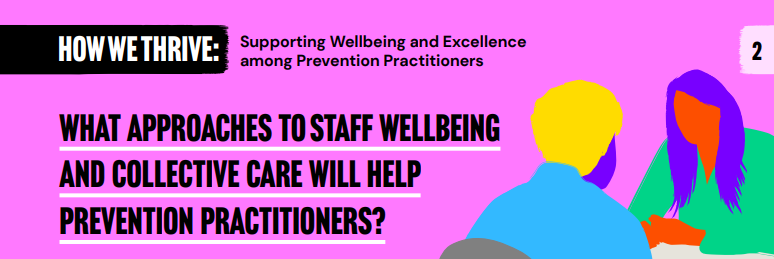 Picture
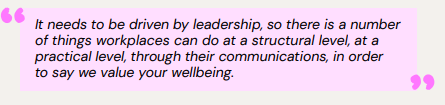 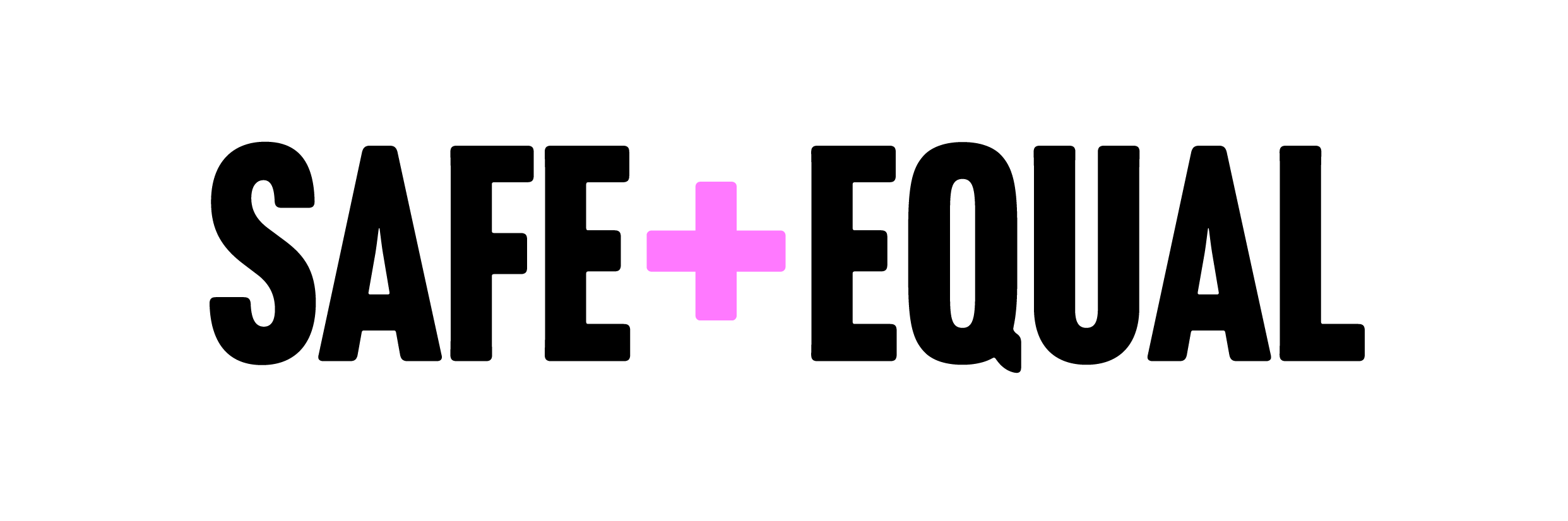 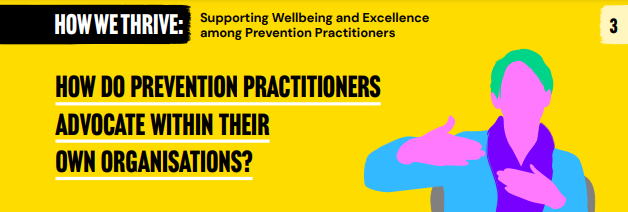 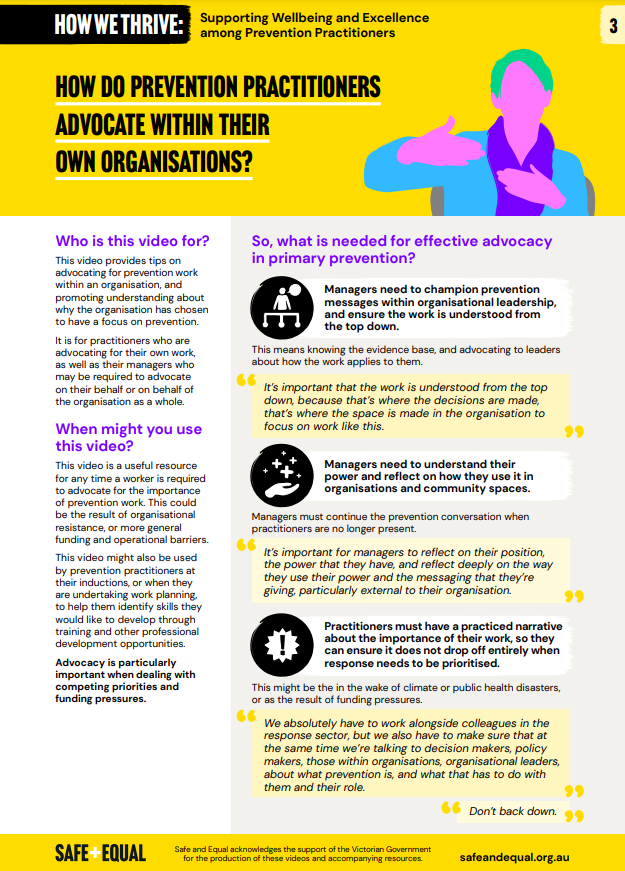 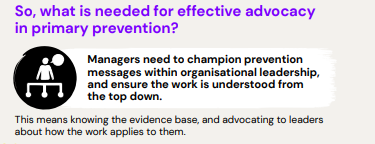 Name
Title/organisation
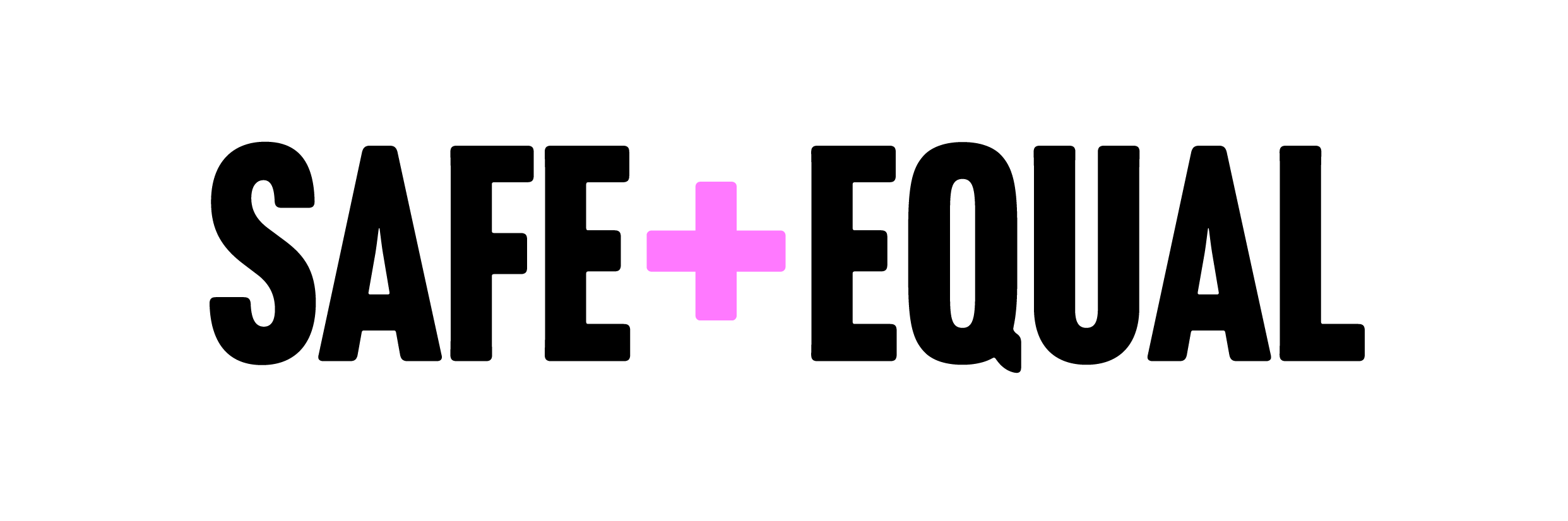 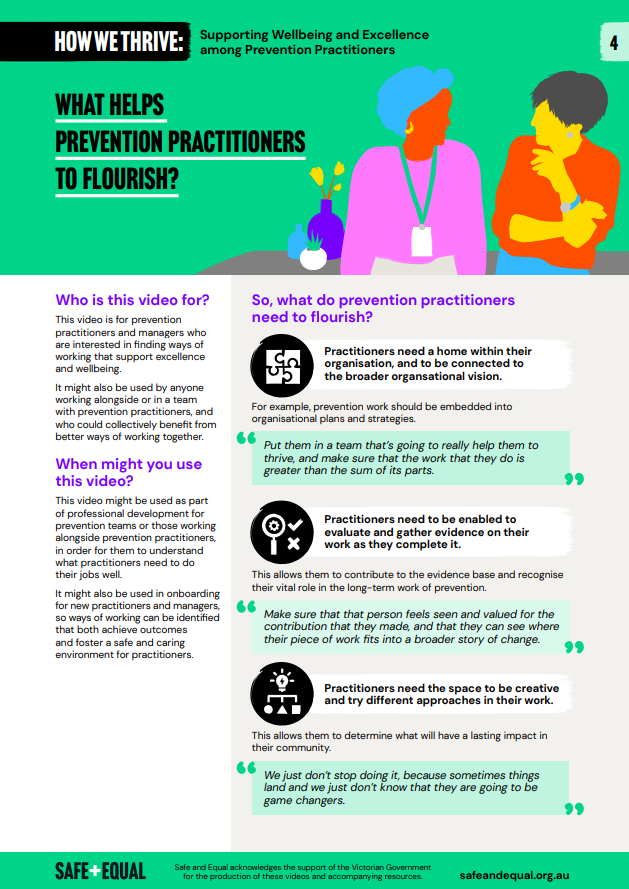 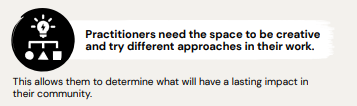 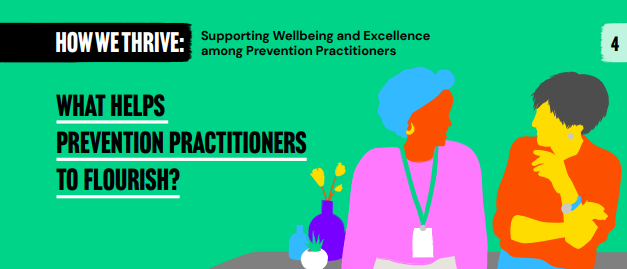 How We Thrive trailer
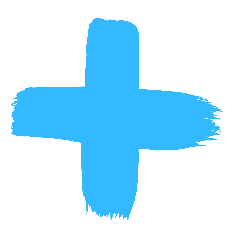 Questions
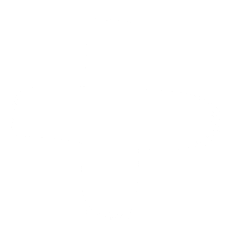 Thank youPlease take three minutes to complete the evaluation survey
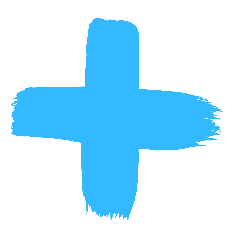